2324 DWI TP3 Kwaliteitsnormen en keurmerken
Leerdoel(en)Je kunt uitleggen wat kwaliteitsnormen zijn.
Je kunt uitleggen wat keurmerken zijn.
Je kunt benoemen welke kwaliteitsnormen en keurmerken er zijn voor verschillende ondernemingen.
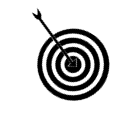 Samenwerken		
Dit product maak je met je groepje.
Lever je product in via Teams.
Je wordt in een feedback friends groepje geplaatst.
Geef feedback op de producten van anderen en ontvang feedback op je eigen product.

Deadline product: 8 januari 2024
Feedback friends bijeenkomst: 12 januari 2024
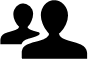 Leerproduct
1. Een leerzaam filmpje van maximaal 5 minuten voor mensen in je eigen doelgroep over de meest voorkomende kwaliteitsnormen en keurmerken. In het filmpje komt minimaal aan bod: 
Wat zijn de 5 meest voorkomende kwaliteitsnormen en 5 meest voorkomende keurmerken?
Waarom zijn deze van belang?
Welke keurmerken en kwaliteitsnormen komen voor jullie eigen minionderneming aan bod?

2. Het script + storyboard van het filmpje als document
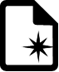 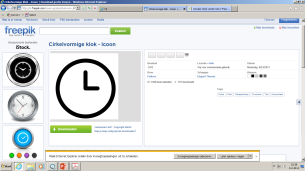 Bijeenkomsten
Projecturen
Bronnen
https://www.milieucentraal.nl/bewust-winkelen/keurmerken/
https://www.storyboardthat.com/nl 
https://nl.wikihow.com/Een-storyboard-maken
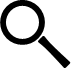 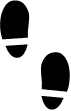 Leerpad
Je gaat onderzoek doen naar kwaliteitsnormen en keurmerken.
Schrijf in jullie eigen woorden op welke kwaliteitsnormen en/of keurmerken passend zijn voor jullie eigen onderneming.  
Maak een ‘storyboard’ voor jullie filmpje, wat willen jullie laten zien? 
Zorg voor de juiste omgeving en materialen. 
Film de verschillende scenes die jullie bedacht hebben. 
Verwerk de verschillende filmfragmenten tot een representatief en informatief filmpje. 
Deel het filmpje en het tekstdocument in teams.
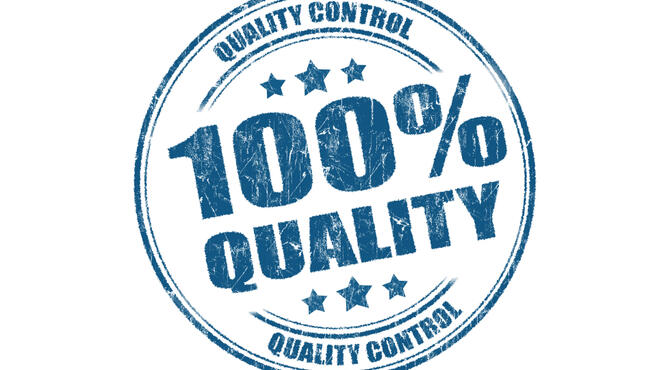